ALICE DEGRANGEN
TITOLO DELLA POSIZIONE
CONTATTI
PROFILO
Telefono: 000 111 333
Indirizzo: 12 Street Name
Roma
Email: name@mail.com
COMPETENZE
LINGUE
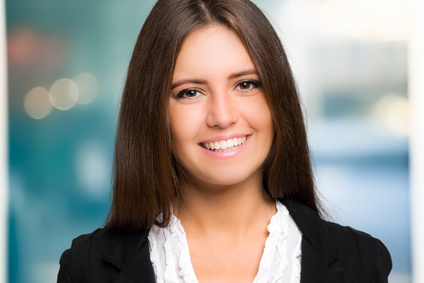 Inglese
Francese
Tedesco
Cinese
Office
Windows
Sphynx
Marketing